Recalling Adverbs
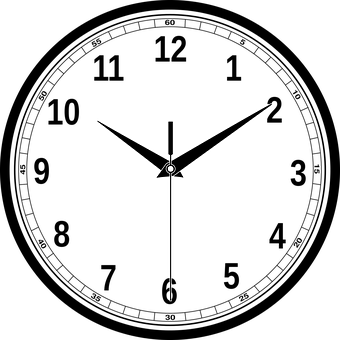 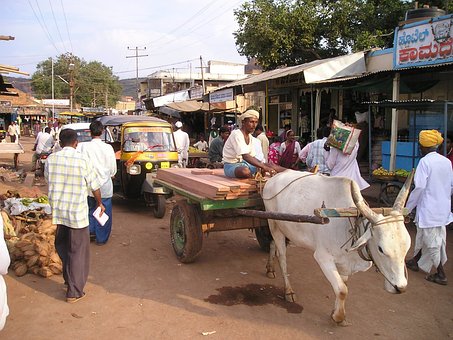 [Speaker Notes: Notes for Teacher - There are 4 parts:
I. Choose the correct adverb.
II. Unscramble the sentences and underline adverbs of time and place.
III. Make sentences using the adverbs.
IV. Underline the adverb and write T for time and P for place.
Suggestions: <Ideas/ Images/ Animations / Others – To make better representation of the content >
Source of Multimedia used in this slide -  
Clock: https://pixabay.com/vectors/clock-time-hour-watch-countdown-1300646/ (Attribution: Open Clipart-Vectors)
 Place: https://pixabay.com/photos/india-ox-cart-team-of-oxen-dealer-310/ ( Attribution: Simon)]
Choose the correct adverb
Choose the correct adverb and fill in the blank
last week
early
My aunt arrived from London _________. (soon, last week)
My class went to the zoo _________. (tomorrow, yesterday)
often
Raju decided to visit his grandmother who lives_______. (Jaipur,  nearby)
I am tired so I am going to sleep_____. (sometimes, early)
My father _____ visits my school. (often, just)
nearby
yesterday
[Speaker Notes: Notes for Teacher - < Information for further reference or explanation >
Suggestions: <Ideas/ Images/ Animations / Others – To make better representation of the content >
Source of Multimedia used in this slide -  <Please provide source URL where we find the image and the license agreement>]
Unscramble
Unscramble and underline the adverbs of time and place
a.  good marks / I / get / normally / in / the exam
1.  I normally get good marks in the exam.
2.  Normally, I get good marks in the exam.
b.  downstairs / ran / children / to meet / their / grandparents / The
1.  The children ran downstairs to meet their grandparents.
c.  It / be / holiday / tomorrow / will / a
1.  It will be a holiday tomorrow.
d.  everywhere / looked / book / They / for / the
1.  They looked for the book everywhere.
[Speaker Notes: Notes for Teacher - < Information for further reference or explanation >
Suggestions: <Ideas/ Images/ Animations / Others – To make better representation of the content >
Source of Multimedia used in this slide -  <Please provide source URL where we find the image and the license agreement>]
Identify the Adverbs of Time ‘T’ and Place ‘P’
since  ‘T’
every month ‘T’
1
3
2
4
5
I haven’t seen my brother since 2020.
My father goes on business trips every month.
Robin is visiting his sister in Delhi tomorrow.
My uncle is going to buy a new car soon.
near ‘P’
We have a big supermarket near my school.
tomorrow ‘T’
soon ‘T’
[Speaker Notes: Notes for Teacher - < Information for further reference or explanation >
Suggestions: <Ideas/ Images/ Animations / Others – To make better representation of the content >
Source of Multimedia used in this slide -  <Please provide source URL where we find the image and the license agreement>]
Make Sentences
Make sentences using the following adverbs

a. usually	b. everywhere	c. inside	
        d. away	        e. weekly	         f. later
[Speaker Notes: Notes for Teacher - < Information for further reference or explanation >
Suggestions: <Ideas/ Images/ Animations / Others – To make better representation of the content >
Source of Multimedia used in this slide -  <Please provide source URL where we find the image and the license agreement>]
Attribution / Citation
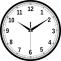 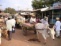 [Speaker Notes: Notes for Teacher - < Information for further reference or explanation >
Suggestions: <Ideas/ Images/ Animations / Others – To make better representation of the content >
Source of Multimedia used in this slide -  <Please provide source URL where we find the image and the license agreement>]